C4182Biochemie II
10A-Speciální metabolické dráhy

FRVŠ 1647/2012
Petr Zbořil
4/30/2013
1
Obsah
Speciální metabolické dráhy. 
Metabolismus isoprenoidů. Karotenoidy, steroidy (cholesterol, jeho syntéza, konformace, žlučové kyseliny, vitamin D, steroidní hormony).
Petr Zbořil
4/30/2013
2
Izoprenoidy
Skupina látek společného původu
Formálně základem izopren
Významné
Steroidy 
Karotenoidy 
Chinony a další prenylované látky - bílkoviny
Klasické
Terpeny
Petr Zbořil
4/30/2013
3
Izoprenoidy
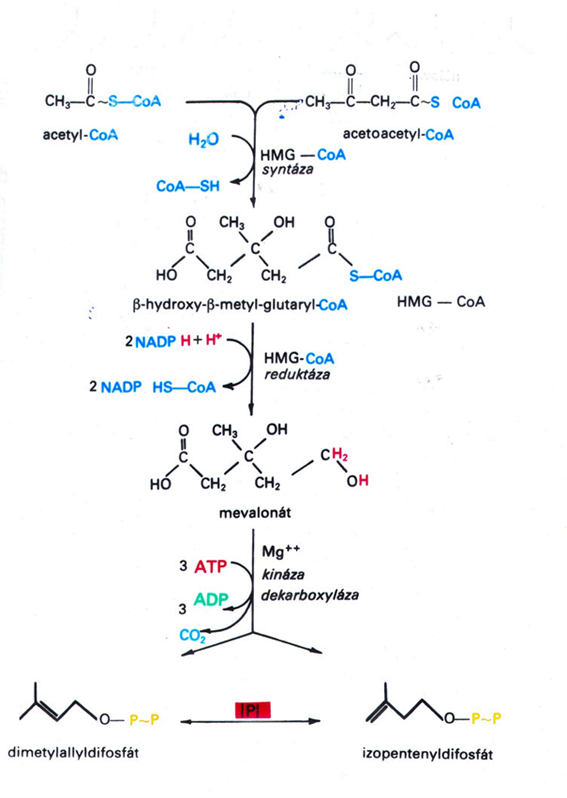 Syntéza vychází 
z acetylCoA
Začátek společný 
s ketogenezí
Aktivní izopren
Petr Zbořil
4/30/2013
4
Izoprenoidy
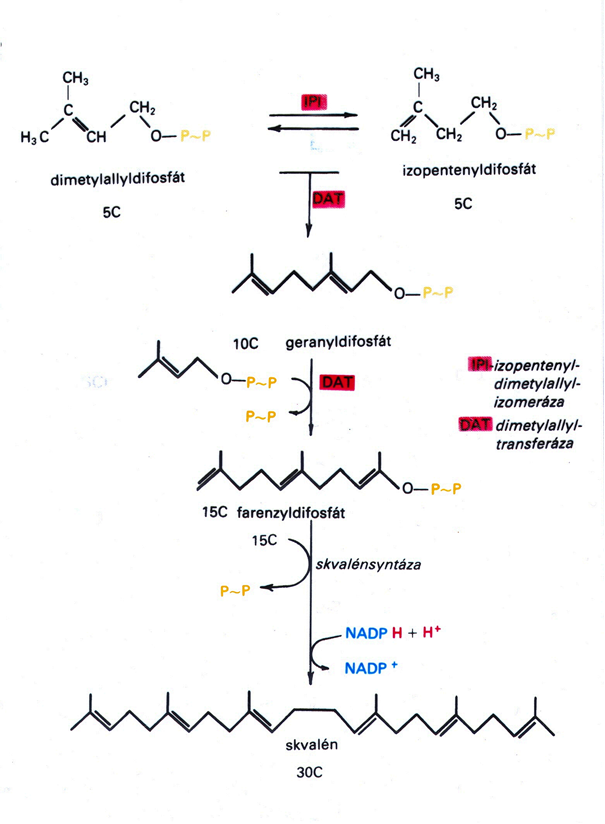 Polymerace hlava-ocas
Vznik karbeniového 
kationtu
Atak vyšší 
elektronové hustoty
C10 – geranyl
C15-farnezyl
Polymerace hlava-hlava
C30 skvalen - ke steroidům
Petr Zbořil
4/30/2013
5
Izoprenoidy
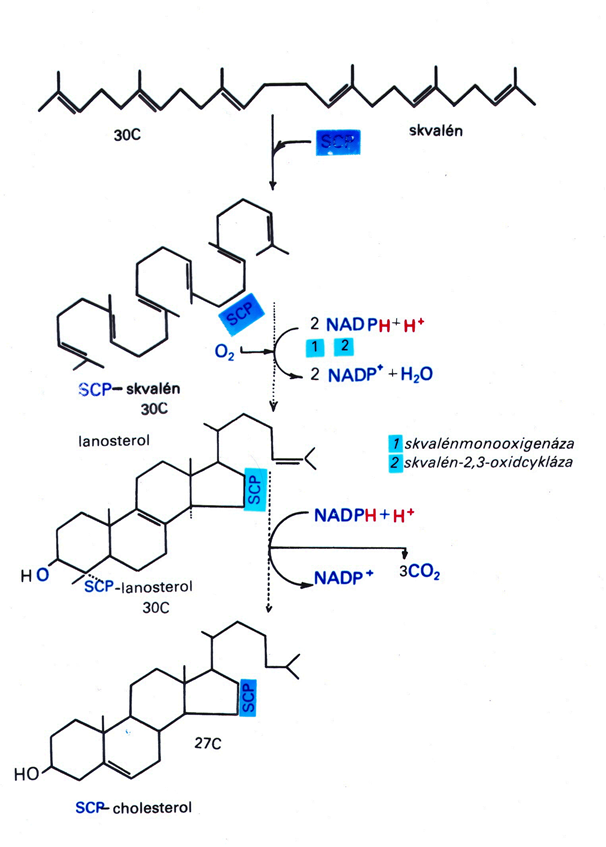 Vznik steroidů
Redukce 
dvojných vazeb
Oxygenace
Dekarboxylace -3C
Petr Zbořil
4/30/2013
6
Steroidy
Cholesterol – číslování pozic
volný (strukturní funkce)
esterifikovaný (transportní metabolit)
výskyt v membránách, stěny cév, žlučové konkrementy (patologie - stanovení).
Metabolicky 
mateřská látka ostatních steroidů.
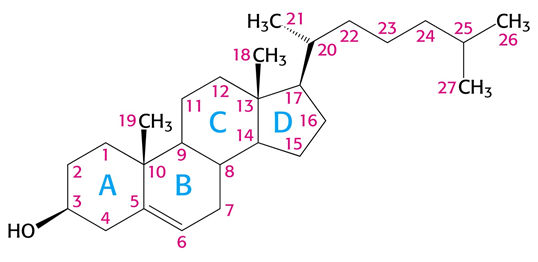 Petr Zbořil
4/30/2013
7
Cholesterol
Stereoisomerie
Židličková konformace je stálejší (vzor cyklohexan)
Posice kruhu A cis- nebo trans-, ostatní vždy trans-
(u cholesterolu je dvojná vazba v kruhu B, vždy trans)
posice C10 –CH3 je standartem pro ostatní substituenty: α- trans, β- cis vůči ní






	trans-cholestan		 	cis-  koprostan
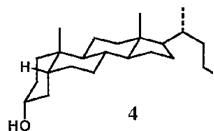 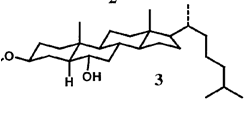 Petr Zbořil
4/30/2013
8
Steroidy
Steroidní hormony
21 a 19 C (18)
Oxidační odbourání řetězce – oxygenasa
Pregnenolon 
Významná úloha mitochondriálních cytP450
Specifické pozice, stereoselektivní
Petr Zbořil
4/30/2013
9
Steroidy
Schema tvorby steroidních hormonů
Kortikoidy – kůra 
nadledvinek
Glukokortikoidy
Mineralokortikoidy 
Pohlavní
Androgeny
Estrogeny
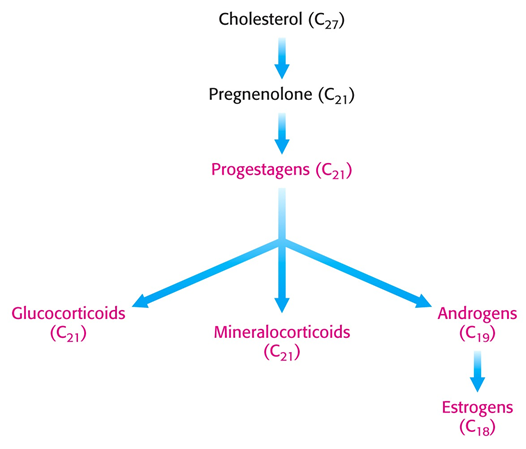 Petr Zbořil
4/30/2013
10
Steroidní hormony
Tvorba aldosteronu

Společná cesta – 
odbočky 17
progesteron – glukok.
Footer Text
4/30/2013
11
Monooxygenasa
Accepted name: cholesterol monooxygenase (side-chain-cleaving)
Systematic name: cholesterol,reduced-adrenal-ferredoxin:oxygen oxidoreductase (side-chain-cleaving)
Reaction: cholesterol + 6 reduced adrenodoxin + 3 O2 = pregnenolone + 4-methylpentanal + 6 oxidized adrenodoxin + 4 H2O (overall reaction)(1a) cholesterol + 2 reduced adrenodoxin + O2 = (22R)-22-hydroxycholesterol + 2 oxidized adrenodoxin + H2O(1b) (22R)-22-hydroxycholesterol + 2 reduced adrenodoxin + O2 = (20R,22R)-20,22-dihydroxycholesterol + 2 oxidized adrenodoxin + H2O(1c) (20R,22R)-20,22-dihydroxy-cholesterol + 2 reduced adrenodoxin + O2 = pregnenolone + 4-methylpentanal + 2 oxidized adrenodoxin + 2 H2O
Footer Text
4/30/2013
12
Steroidy
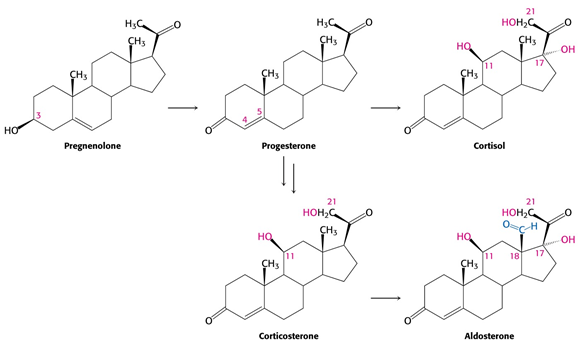 Schéma tvorby steroidních hormonů
Hydroxylace na C-17 – dvě řady derivátů, isolované
17-OH-kortikosteron = kortisol, oxidací kortison (11)
Petr Zbořil
4/30/2013
13
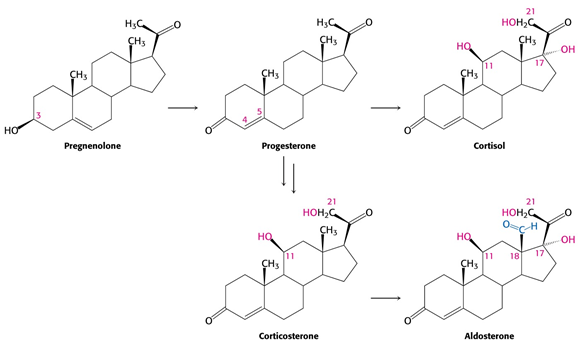 H
Footer Text
4/30/2013
14
Kortikoidy
Mineralo- a glukokortikoidy (aldosteron x kortisol)









Odbourání – redukce na C3
konjugace (glukuronová kys., sulfát)
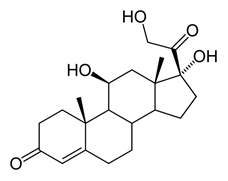 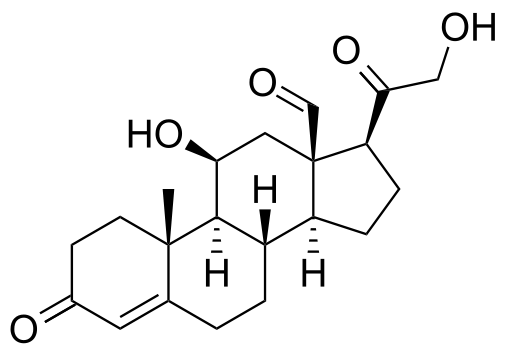 Petr Zbořil
4/30/2013
15
Pohlavní hormony
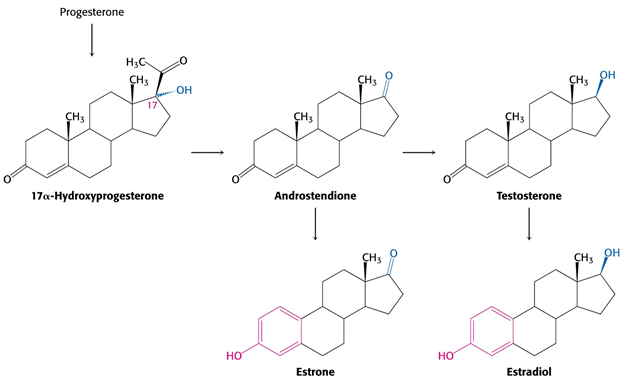 Odbourání 2C z progesteronu – monooxygenasa 
Vznik aromatického jádra - unikátní
Petr Zbořil
4/30/2013
16
Vitaminy D
Z dehydrocholesterolu, též ergosterolu (má Δ22)
Udržování Ca, účinné alkoholy na C-25
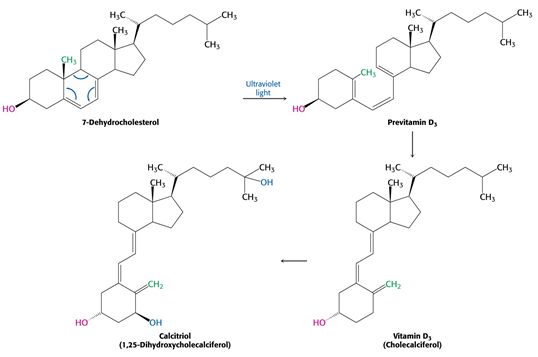 Petr Zbořil
4/30/2013
17
Žlučové kyseliny
Hydroxylace
1. hydroxylace – cytP450 + askorbát (nedostatek – hromadění cholesterolu, vyšší LDL, aterosklerosa – Vesmír 69(6), 314 (1990)
Oxidace
Štěpení (β-oxidace)
Konjugace
Vylučování z jater ve žluči do duodena
Funkce - emulgace lipidů, aktivace lipáz
Patologie (žlučové kameny)
Petr Zbořil
4/30/2013
18
Stručné schema tvorby žlučových kyselin
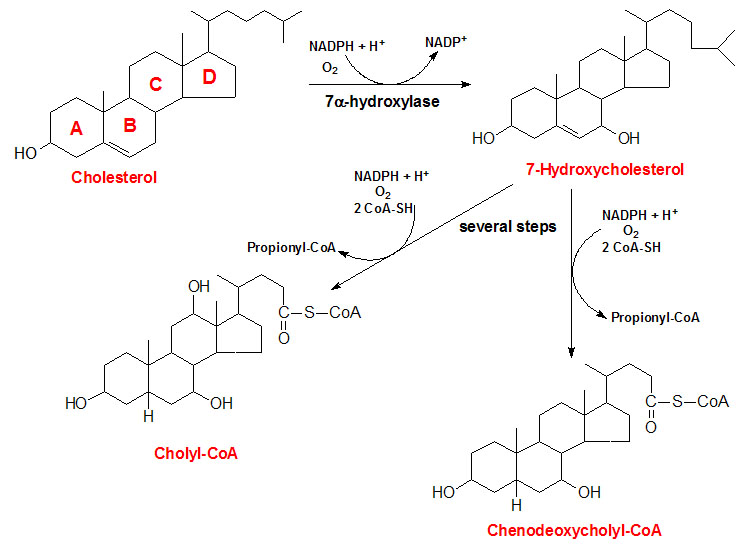 Petr Zbořil
4/30/2013
19
Konjugace žlučových kyselin
Tauro- a glykocholát
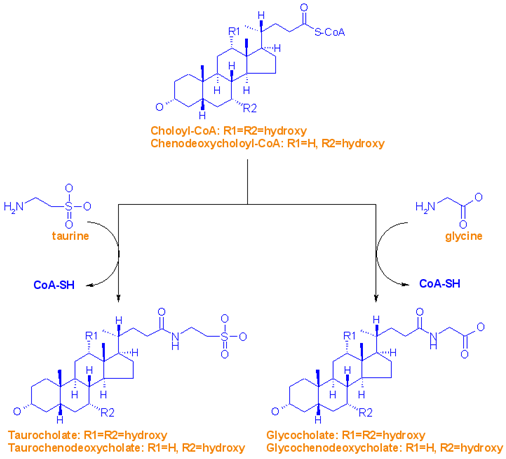 Petr Zbořil
4/30/2013
20
Cirkulace žlučových kyselin
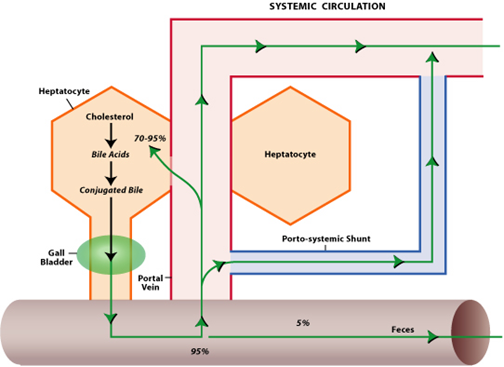 Resorpce je snížena pektiny v potravě 
váží se na polygalakturonát – hydrofilní gel. Málo vlákniny – větší resorpce – viz Vesmír
Prevence rakoviny tlustého střeva (vazba lithocholátu), redukce cholesterolu.
Askorbát nutný pro syntézu
Petr Zbořil
4/30/2013
21
Kys. lithocholová
Bakteriální redukcí chenodeoxycholátu
role při kancerogenezi.
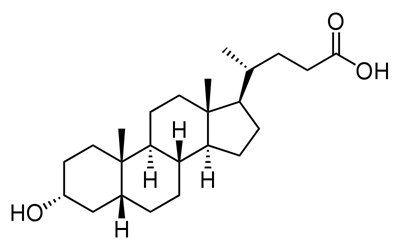 Petr Zbořil
4/30/2013
22
Další zajímavé steroidy
Hormony hmyzu a rostlin
 
 
 





Ekdyson - růstový hormon hmyzu
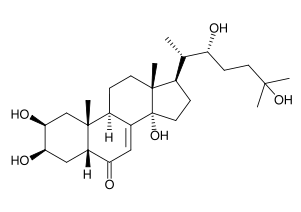 Footer Text
4/30/2013
23
Další zajímavé steroidy
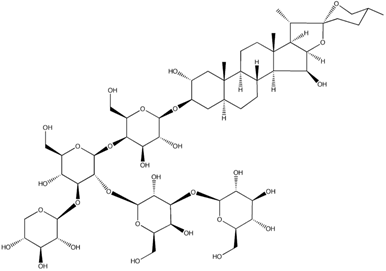 Digitonin – srdeční glykosid
hemolysa (vazba cholesterolu)
Footer Text
4/30/2013
24
Další zajímavé steroidy
Alkaloidy
 
 
 





Solanin - brambory
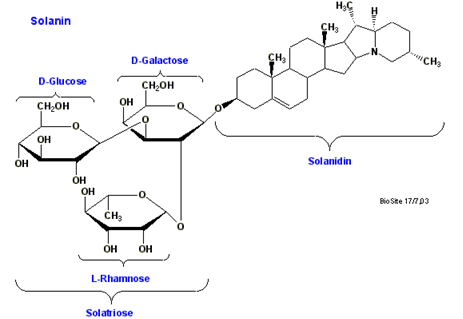 Footer Text
4/30/2013
25
Další zajímavé steroidy
Žabí jedy
 
 
 





Bufotalin - ropucha
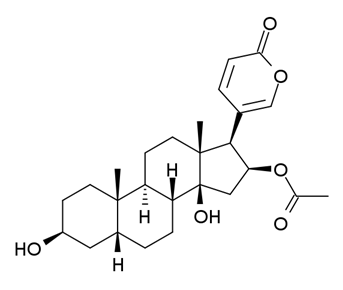 Footer Text
4/30/2013
26
Karotenoidy
Syntéza geranylgeranyldifosfátu (20C)– řetězení hlava-ocas
2 GGdiP – fytoen (40C, fytoensyntáza – analogie se skvalensyntasou)
Isomerace – trans-fytoen,  dehydrogenace (desaturasy fytoenu a z-karotenu) – produkce lykopenu – konjugované vazby
Uzavírání kruhů (iononové kruhy – vždy 1 je b)
b-karoten (též zeaxanthin, neoxanthin, violaxanthin a antheraxanthin) mají oba b
a-karoten – druhý a
g-karoten – neuzavřeny (pseudoionon)
Footer Text
4/30/2013
27
Karotenoidy
Footer Text
4/30/2013
28
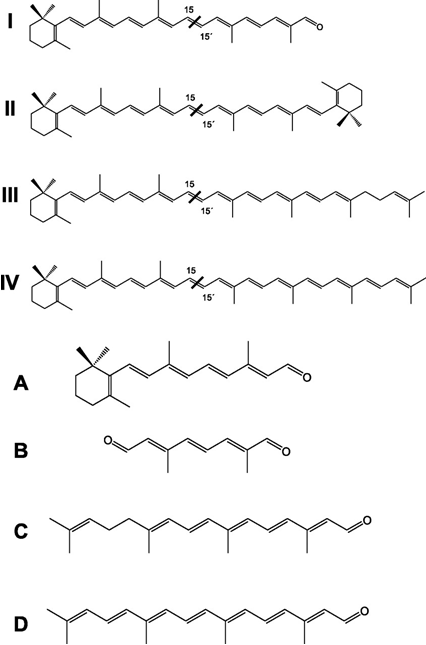 Rostlinná barviva
anténní (LHS) systém atd.
Antioxidanty
Prekursory vitaminu A
Karotenasa (dioxygenasa) – aldehydy 
II – β-karoten
IV – γ-karoten 
A – retinal
Footer Text
4/30/2013
29
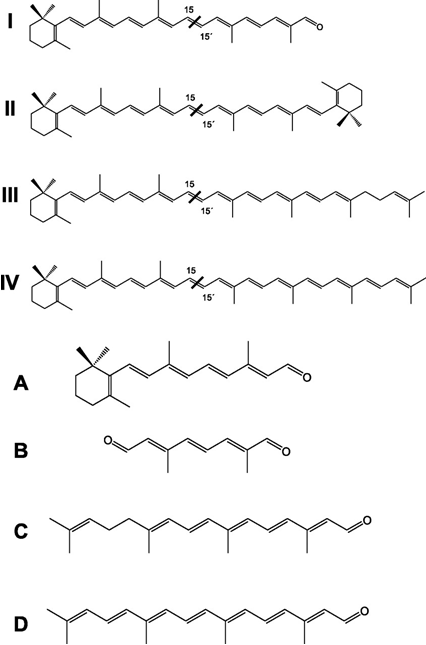 Footer Text
4/30/2013
30
Karotenoidy
Izomerizace retinalu pohlcením fotonu.
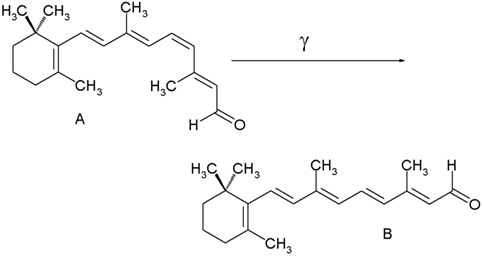 Footer Text
4/30/2013
31
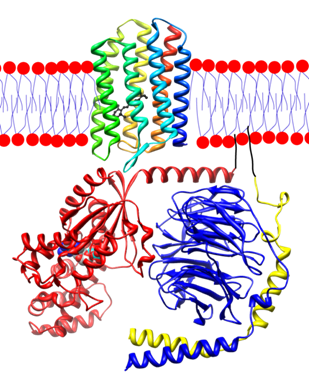 Rhodopsin v membráně, černě retinal. 
Transducin - Gtα červeně, Gtβ modře, Gtγ žlutě, GDP v Gtα.
Footer Text
4/30/2013
32
Další isoprenoidy
Juvenilní hormon hmyzu
 – přidat C=O
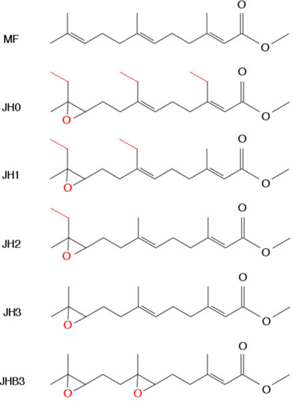 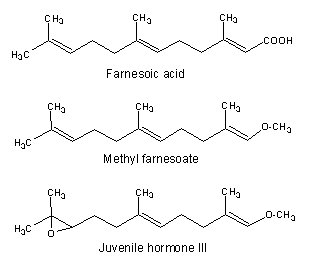 Footer Text
4/30/2013
33
Další isoprenoidy
Součásti větších molekul
Dodávají lipofilní charakter
Prenylace bílkovin – lipofilní kotvy
Isoprenoidní chinony
Isoprenické substituenty 
Hemy, chlorofyly
Footer Text
4/30/2013
34
Isoprenoidní chinony
Ubichinony
Plastochinony
Vitaminy K
Naftochinony
Tokoferoly
Footer Text
4/30/2013
35
Vitaminy K
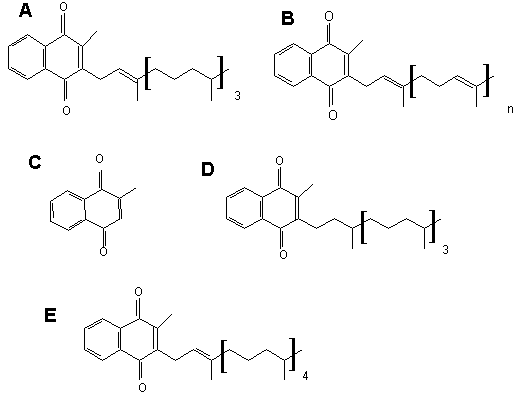 K1 fylochinon (A), K2 menachinon (B), K3 menadion (C), dihydrovitamin K 1 (D) a K 1(25) (E).
Footer Text
4/30/2013
36
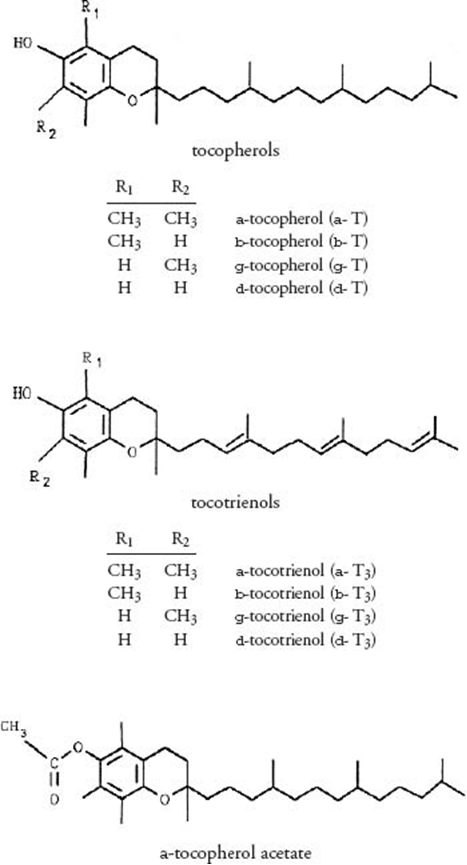 Tokoferoly
Footer Text
4/30/2013
37
DĚkuji za pozornost
Footer Text
4/30/2013
38